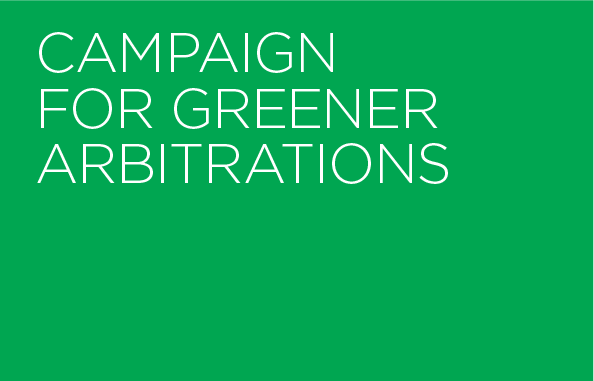 AtLAS – April 22 Hybrid Plenary Meeting
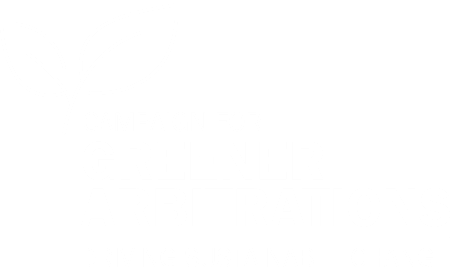 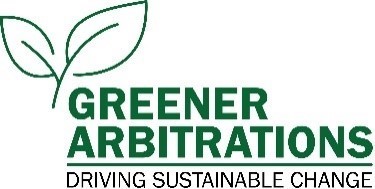 [Speaker Notes: On behalf of The Campaign for Greener Arbitrations, it our distinct pleasure to welcome you to this INSERT REGION Regional Roundtable discussion of the Green Protocols!  

Some housekeeping notes before we proceed: this meeting will be recorded and held under the Chatham House Rule: participants are free to use the information received, but neither the identity nor the affiliation of the speaker(s), nor that of any other participant, will be revealed.

The Campaign for Greener Arbitrations is an initiative to reduce the environmental impact of international arbitrations. It was founded by International Arbitrator, Lucy Greenwood, in 2019, with the aim of significantly reducing the carbon footprint of the arbitration community.

In 2020, the Campaign for Greener Arbitrations established a Steering Committee comprised of members of the arbitration community, including practitioners, institutions, and legal service providers who each have a stake in the continued improvement of international arbitration.  A fundamental objective of the Steering Committee was the establishment of a Framework and set of Protocols to promote better environmental behavior through a series of action items.]
2019
Founded by Lucy Greenwood
2020
Green Pledge formally launched
Steering Committee established
Environmental Impact Assessment carried out
Awarded “Best New Development” by GAR

2021
Draft Framework and six Green Protocols launched in January
February-March regional roundtables to collate feedback 
Final Framework and Protocols released on Earth Day 2021
Regional Committees established
2
Introduction to the Protocols
The Green Protocols provide practical ways to implement the Campaign for Greener Arbitrations’ Guiding Principles, which asks the arbitration community to commit to:
Creating a workspace with a reduced environmental footprint by looking for opportunities to reduce energy consumption and waste;
Corresponding electronically, unless hard copy correspondence is expressly needed in the circumstances, while also being mindful that email has a carbon footprint;
Encouraging the use of videoconferencing facilities as an alternative to travel (including for the purposes of conducting fact finding or interviews with witnesses);
Avoiding printing, requesting the use of electronic rather than hard copies of documents and promoting the use of electronic bundles at hearings;
Using, where possible, suppliers and service providers who are committed to reducing their environmental footprint (including for the purposes of arranging an arbitration hearing);
Considering and/or suggesting, where appropriate, that witnesses or experts give evidence through videoconferencing facilities, rather than attend hearings in person; 
Avoiding unnecessary travel and using videoconferencing facilities as an alternative;
Considering and questioning the need to fly at all times and offsetting carbon emissions for any arbitration–related travel.
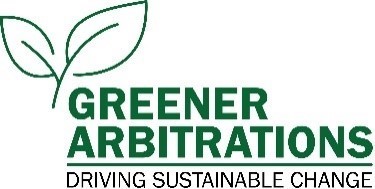 [Speaker Notes: The Green Protocols were created to provide practical guidance to accomplish the Campaign’s Guiding Principles (outlined on this slide). Our drafting Working Group sought to create a concise set of directives to guide members of the community in the effort to reduce the environmental impact of international arbitrations]
Introduction to the Protocols
Three Main Areas of Focus
The Campaign’s work indicates that by focusing on three areas, practitioners could substantially reduce carbon emissions.
Adopting clean forms of energy
Reducing use of long–haul travel
Reducing waste, for example by eliminating hard copy filings altogether
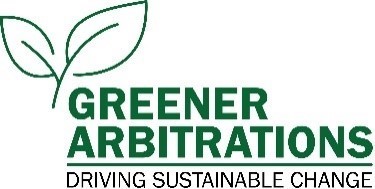 [Speaker Notes: The Campaign’s research has shown that focusing on these 3 criticial areas will have the largest impact of reducing our carbon emissions. 
Adopting clean forms of energy
Reducing long-haul travel; which will be tested as travel options return in post-pandemic times
Reducing waste -  particularly paper (focus on eliminating hard copy filings in arbitrations)

We include practical steps to address each area throughout each Green Protocol]
Introduction to the Protocols
1  Framework
6  Green Protocols
1  Model Procedural Order
Model Procedural Order
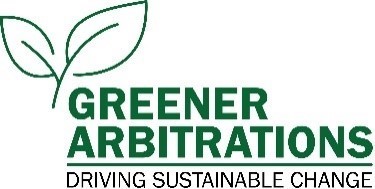 [Speaker Notes: Recap of 6 Protocols:

Framework for the Adoption of the Green Protocols provides the roadmap to help you navigate through the Protocols along with additional insights on the  interconnect of these files. The Framework contains our We identify practical ways to adhere to the sustainable measures listed here, including the main areas of travel, clean energy and waste reduction, as well as others like social responsibility considerations. The Framework summarizes the sustainable measures categories included in the Green Protocols, namely the use of clean energy, the avoidance or reduction of travel, and the avoidance or reduction of waste, among others.

1. First, we share our Protocol for Arbitral Proceedings, a series of measures to implement in an arbitration. Accompanying this Protocol is the Model Procedural Order, with draft language that may be easily inserted by Tribunals into Procedural Orders.

2. We then look to guide Law Firms, Chambers and LSP, extending our guidance to daily operations of these firms. I note that items in this file will ideally be adopted by entire organisations but may also be initiated by individuals within these entities.

3. Next up is the Green Protocol for Arbitrators, focused on the suggested conduct for individual arbitrators during proceedings

4. And then our Institutions Protocol to suggest action items for these arbitral organizations.

5. Extending to the wider community, we next share our Protocol for Arbitration Conferences, encouraging those who plan such events to do so with an eye toward greener practices.

6. And finally, the Protocol for Arbitration Hearing Venues, which targets the hosting facilities with advice on minimizing their environmental impact.]
Introduction to the Protocols
Application of the Framework and Green Protocols
The Framework and the Green Protocols are not binding and are not intended to displace applicable rules or derogate from the arbitration agreement unless and to the extent the Parties so agree (either in the arbitration agreement or subsequently) or the Tribunal so orders. The Framework and the Green Protocols do not establish liability or a liability standard for legal or regulatory purposes.
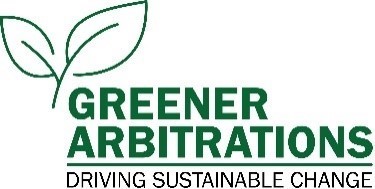 [Speaker Notes: Before proceeding, we note once again that the content of the Framework and Green Protocols, and your support of this initiative, is in no way intended to deviate from existing arbitration agreements, procedural orders or applicable rules. 
We share this guidance as part of our larger effort of a voluntary agreement among the arbitration community to shift behaviors and begin to act with a continual thought of the impact of our actions on the environment.]
Green Protocol for Arbitral Proceedings
Provides Parties and arbitrators with tangible measures to implement in specific arbitral proceedings by party agreement or by Tribunal order.
Section I.     Initial Commitment
Section II.    Conduct of Proceedings
Section III.   Written Submissions and Documentary Evidence
Section IV.   Document Production
Section V.    Witnesses and Experts Preparation
Section VI.   Hearings
Section VII.  Settlements
Section VIII. Travel Responsibly
Section IX.   Offsetting Carbon Emissions
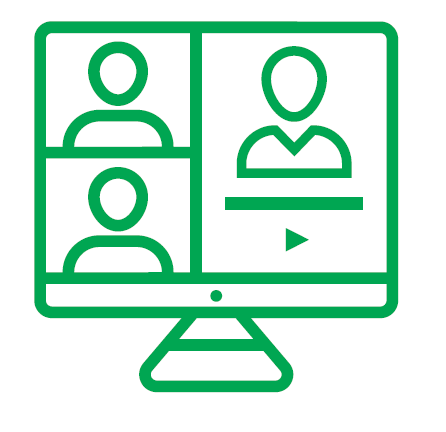 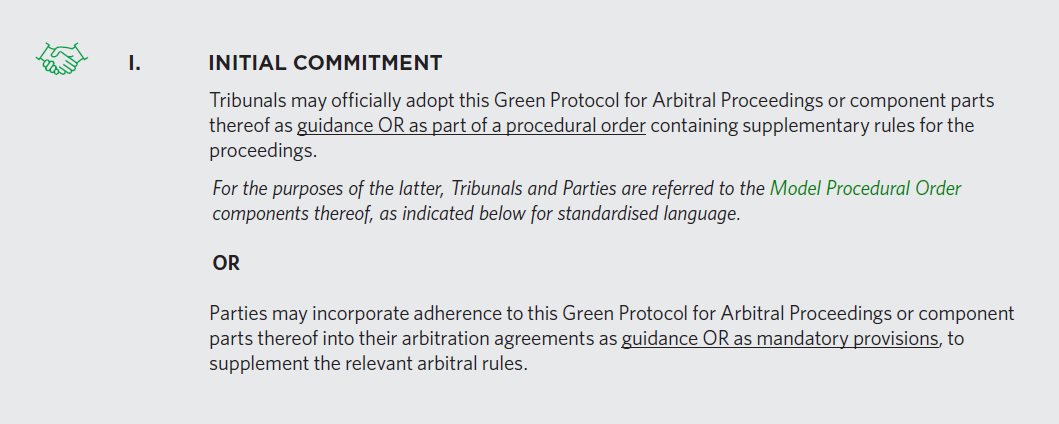 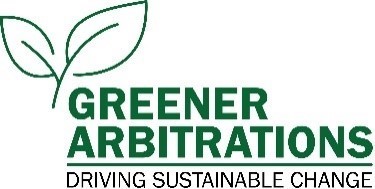 [Speaker Notes: The Green Protocol for Arbitral Proceedings (PDF p.9).  This draft protocol concerns the behaviors of parties and arbitrators and suggests tangible measures which can be implemented in specific arbitral proceedings.

In Section 1, the manner in which Parties and tribunals decide to adopt this Green Protocol is left open.  They may either choose to adopt the entirety of the Protocol or only component parts thereof.  In addition, they may either adopt its content as mandatory provisions or simply as guidance.

For example, a tribunal could decide to officially adopt the Green Protocol on Arbitral Proceedings through a procedural order.  A Model Green Procedural Order has been drafted to accompany this Green Protocol for that specific purpose.  You will find interspersed in this draft protocol references to particular sections of the Model Green Procedural Order where draft language can be found for inclusion in a tribunal’s Procedural Order.

In other instances, it may be the parties who decide to incorporate an obligation to adhere to the Green Protocol on Arbitral Proceedings prior to the commencement of an arbitration, directly in their arbitration agreements, as mandatory provisions, to supplement the relevant arbitral rules.

Other times, either tribunals or parties may simply wish to refer to the entirety or parts of the Green Protocol as non-mandatory guidance for the arbitral proceedings.

Aside from these notes on initial commitment, this Green Protocol addresses the various phases of a typical international arbitration proceeding and the types of behaviors that may be adopted by parties or tribunals during such proceedings to reduce their environmental impact.

In Section 2, the conduct of proceedings is discussed.  A default rule is established for electronic communications and correspondence, and the use of shared technology platforms and electronic annotation of documents is encouraged.

Printing hard copies is discouraged, but where printing is necessary, actors are encouraged to minimize the environmental footprint of printing, for example by using A5 paper, grayscale, double-sided settings, environmentally-friendly toner and ink, and/or recycled/recyclable paper.

Use of suppliers and service providers committed to reducing their environmental impact is also encouraged, for example those committing to the use of green energy, reducing their energy consumption, or avoiding use of plastic or single use items.

In Sections 3 through 7, the various elements of a typical international arbitration proceeding are discussed: written submissions and documentary evidence, document production, witness and expert preparation, hearings, and possible settlements.

Electronic documents are favored over hard copies.  But where a tribunal expresses a preference for hard copies of written submissions, it shall endeavor to limit printing only to the specific documents which it considers essential for printing.  The creation and sending of USB keys is discouraged, as is the production of duplicate exhibits multiple times.  Where documents are lengthy, the production of extracts is encouraged and document production shall, by default, be conducted electronically.

The draft protocol expresses a preference for videoconference consultation of witnesses and experts rather than in-person.  Where travel is required, the number of in-person participants should be limited.

The draft protocol further stipulates that pre-hearing conferences, and procedural and substantive hearings should be conducted by preference virtually, via videoconferencing or telephone.  Where in-person hearings are required, actors should adopt a number of measures.  They should:

Endeavor to use environmentally friendly travel options and avoid unnecessary travel
Limit the number of in-person participants (allowing others to participate via videoconferencing)
Consider conducting cross-examination via videoconferencing
Engage service providers (such as court reporters or interpreters) located in the place of the hearing, and
Use technology to display documents along with utilizing electronic bundles.

The draft protocol sets out similar standards for the conduct of settlement discussions between the parties.

The last two sections of the protocol (8 and 9) reiterate that unnecessary travel should be avoided, and where travel is necessary, travel options that minimize carbon emissions should be favored.  The need to fly should be questioned, given the disproportionately high carbon emissions generated from air travel.  Where flying is deemed unavoidable, offsetting flights should be considered.  However, given that behavioral change is the primary objective of these Green Protocols, offsetting should only be used to address residual emissions.]
Model Green Procedural Order
Provides draft language which can be easily adopted by Tribunals to implement sustainability measures in the conduct of an arbitration.
Section I.     Environmental Purpose
Section II.    Communications
Section II.    Conduct of Proceedings
Section III.   Written Submissions and Documentary Evidence
Section IV.   Document Production
Section V.    Witnesses and Experts Preparation
Section VI.   Hearings
Section VII.  Travel
Section VIII. Offsetting
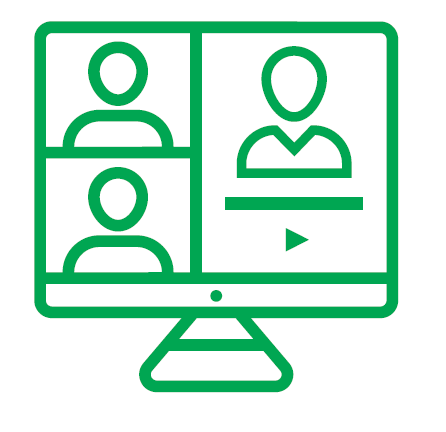 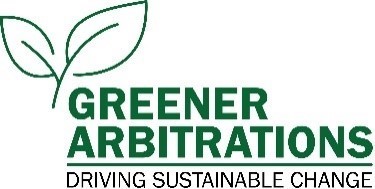 [Speaker Notes: The Model Procedural Order proposes points or elements to include in a Procedural Order that will help to reduce the environmental footprint of a new or existing arbitration proceeding.]
Green Protocol for Law Firms, Chambers and Legal Service Providers Working in Arbitration
Provides legal advisors and their employees with suggested sustainability measures for minimising their environmental impact which can be integrated into daily operations or adopted on a case by case basis.
Section I.     Initial Commitment
Section II.    Use of Green Energy
Section III.   Reduce Energy Consumption
Section IV.   Electronic Operations
Section V.    Legal Advisor Staff
Section VI.   Minimise Printing and Use of Paper
Section VII.  Encourage Recycling
Section VIII. Limit Use of Single Use Items/Eliminate Plastic
Section IX.   Partner with “Green” Organisations 
Section X.    Travel Responsibly
Section XI.   Incentivisation
Section XII.  Social Responsibility
Section XIII. Offsetting Carbon Emissions
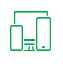 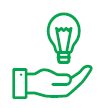 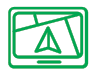 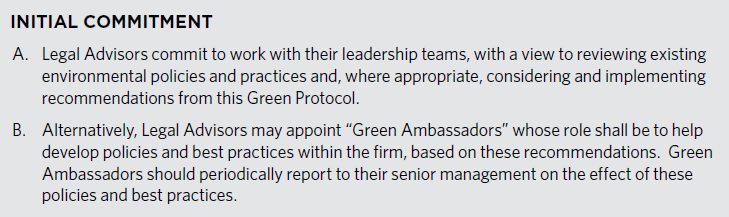 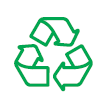 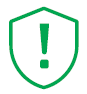 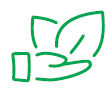 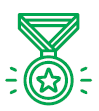 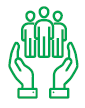 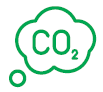 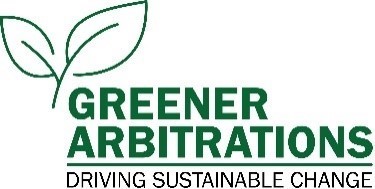 [Speaker Notes: The Green Protocol for Law Firms, Chambers and Legal Service Providers working in arbitration (“Legal Advisors”) contains suggested Sustainability Measures for minimising the environmental impact of Legal Advisors and their employees on the environment. These Sustainability Measures can be integrated into Legal Advisors’ operations and/or adopted on a case by case basis by individuals at those Legal Advisors. 

How: legal advisors commit to working with their leadership to review existing environmental policies and practices and recommend implementing recommendations from the protocols.  Or legal advisors may appoint “green ambassadors” to help develop policies and best practices with the firm, based on these recommendations. 

Use of green energy
Reduce energy consumption
Encourage the use of technology to reduce the use of paper, travel and short face-to-face meetings
Training staff to raise awareness on the importance of sustainable measures and enable them to adapt to the digital environment
Minimize printing and use of paper, encourage recycling, eliminate plastic
Partner with green organizations
Travel responsibly
Incentivisation, social responsibility, events to encourage green behaviors
Offsetting carbon emissions – residual emissions caused by conduct, including travel]
Green Protocol for Arbitrators
Provides individual arbitrators with practical guidance to minimise the environmental impact of their practice, including during the course of arbitral proceedings.
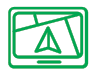 Section I.     Initial Commitment
Section II.    Minimise Printing and Use of Paper
Section III.   Conduct of Proceedings
Section IV.   Hearings
Section V.    Working Environment
Section VI.   Encourage Recycling
Section VII.  Offsetting Carbon Emissions
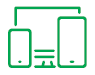 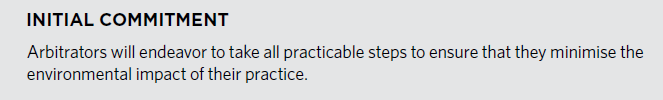 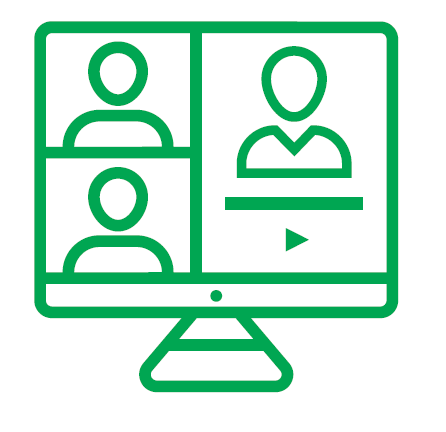 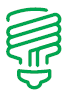 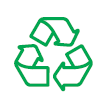 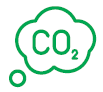 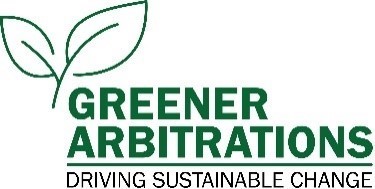 [Speaker Notes: The Green Protocol for Arbitrators contains suggested Sustainability Measures for minimising the environmental impact of individual arbitrators during the course of arbitral proceedings. These Sustainability Measures can be adopted by Arbitrators separately or in their entirety, as appropriate.

Minimize printing and use of paper
Conduct or proceedings: 
Adopt when sole arbitrator
Share with other arbitrators when tribunal
Encourage parties to adopt measures in first procedural order
Electronic submissions, encouraging use of electronic platforms
Use of videoconferencing

Working environment – improve energy efficiency, reduce environment footprint, encourage recycling, offsetting carbon emissions]
Green Protocol for Arbitral Institutions
Provides arbitral institutions with practical guidance on minimising their environmental impact.
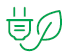 Section I.     Initial Commitment
Section II.    Use of Green Energy
Section III.   Reduce Energy Consumption
Section IV.   Minimise Printing and Use of Paper
Section V.  Encourage Recycling
Section VI. Limit Use of Single Use Items/Eliminate Plastic
Section VII.   Partner with “Green” Organisations 
Section VIII.    Travel Responsibly
Section IX.   Incentivise Staff
Section X.  Social Responsibility
Section XI. Offsetting Carbon Emissions
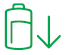 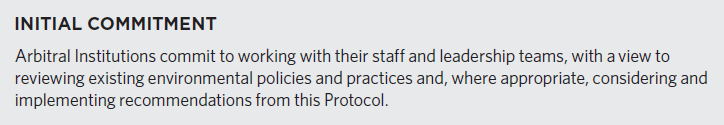 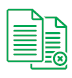 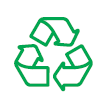 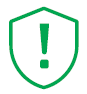 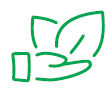 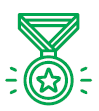 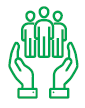 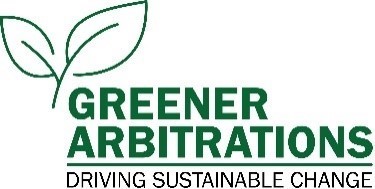 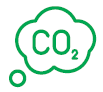 [Speaker Notes: The Green Protocol for Arbitral Institutions contains suggested Sustainability Measures for minimising the environmental impact of Arbitral Institutions on the environment. These Sustainability Measures can be integrated into the daily operations of the Arbitral Institution and/or adopted on a case by case basis by individuals at those Arbitral Institutions.

Additional notes from Kiran:
Aim of this protocol is to provide arbitral institutions with practical guidance for minimising the environmental impact of their activities. 
 
This protocol includes suggested measures for a number of aspects of institutional work: 
Case management 
Hearing services 
Business development / conference organisation 
Internal operations 
 
The aim is for institutions to have one document they can go to. Not all aspects may be relevant to each institution. 
 
As we have discussed aspects of internal operations in other protocols already, and we have conference organisation and and hearing service protocols coming up.  Limit my comments to case management. 
 
Institutions have oversight over 100s/1000s of cases, and therefore the ability to effect change on a large scale - through the volume of cases, counsel, and arbitrators they have contact with.
 
This is why it is crucial for institutions to be involved in this process, with this vantage point – we are well placed in many ways to drive change.  
 
That said, we must ensure measures for case management are appropriate and achievable, and to understand whether the measures go too far or better still can go further! 
 
You might be surprised – when you review the protocol you may realise you are already implementing many of the measures. 
 
While reviewing the protocol, focus on:
 
the extent to which measures should be implemented and whether additional measures can be implemented; AND
importantly how they should be implemented - (i) through internal practices alone, (ii) implementation in practice notes published online, (iii) amendments to rules; (iv) or a combination of all three. 
 
Developments and changes in the case management work of institutions cannot be done without the users of the services being informed of changes to how cases are being run, and ideally with the majority of users supporting change.  
 
Institutions can be cautious creatures.  They can be innovative but I like to call it  “careful innovation” – what does that mean? 
 
We need to ensure changes are necessary and meaningful – in the case of reducing the environmental footprint of arbitrations – most people in principle support this; but
Users (counsel, arbitrators, in-house, broader business community) should also be on board with what that might mean in any given arbitration they are involved with. 
 
Examples from the protocol 
Seemingly obvious things that many are already doing: 
email only, use online repositories for service of documents
expressly inviting parties and tribunals to communicate by electronic means (e.g., email)
expressly permitting in institutional rules service of documents electronically – through emails or online repositories, and encouraging parties to do so 
Transmitting case files by electronic means only unless an arbitrator specifically asks for a hard copy
maintaining electronic case files instead of hard copy files internally  (easier to do if we receive them in electronic format!)
Going further: 
Making a draft a procedural order available (e.g., Model PO referenced earlier) to tribunals which encompasses greener behaviours – perhaps offered proactively by institutions when a case file is circulated to the tribunal 
Expressly encouraging the use of technology for the efficient conduct of proceedings in institutional rules (HKIAC rules have this – 2018 HKIAC Administered Arbitration Rules: Art.13.1). Also in relevant correspondence.
Use of broad definitions for references to hearings, which do not exclude virtual hearings, in institutional rules (many institutions making adjustments to their rules as a result of the pandemic).
Specifically empower tribunals to determine how witnesses and experts are examined, which may include virtual examination in institutional rules.
 
Not currently in the protocol but could we go further still?
the default being virtual hearings in institutional rules 
the extent to which consideration should be given to an arbitrator’s commitment to green practices when making appointments 
 
 
Institutions are reluctant to impose measures – party autonomy is always preferred and we expect arbitrators to make procedural decisions once appointed. The change cannot come from institutions alone – this is why this campaign and the protocols are so important because there is an effort across all players to engage and adopt similar measures.   There is a common drive to make environmental change. We welcome comments from arbitrators and counsel as much as institutions, an institution works best when we have everyone’s buy in.]
Green Protocol for Arbitration Conferences
Suggests measures which can be adopted to reduce the environmental impact of arbitration conferences.
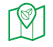 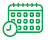 Section I.     Initial Commitment
Section II.    Venue Selection
Section III.   Event Planning
Section IV.   Conference Registration and Materials
Section V.    Conference Procedures
Section VI.   Use of Green Energy
Section VII.  Reduce Energy Consumption
Section VIII. Minimise Printing and Use of Paper
Section IX.   Encourage Recycling
Section X.    Limit Use of Single Use Items/Eliminate Plastic
Section XI.   Partner with “Green” Organisations 
Section XII.  Travel Responsibly
Section XIII. Post-Conference
Section XIV. Offsetting Carbon Emissions
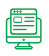 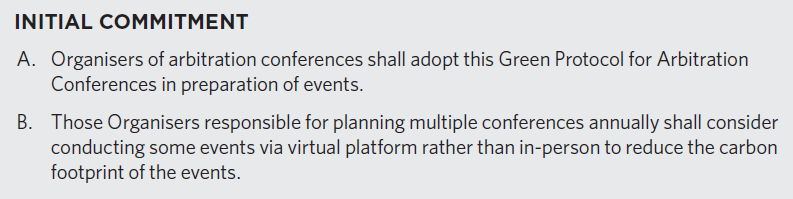 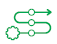 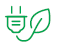 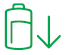 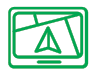 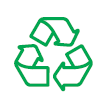 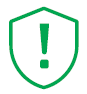 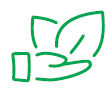 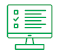 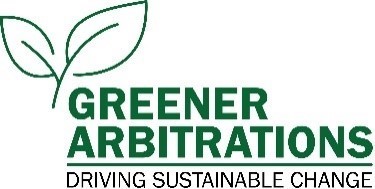 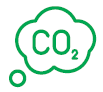 [Speaker Notes: In addition to arbitration proceedings, the Green Protocols also contribute measures which can be adopted by the wider arbitration community, including those who organise conferences and provide hearing venues.
The Green Protocol for Arbitration Conferences contains suggested Sustainability Measures for minimising the environmental impact of arbitration conferences. These Sustainability Measures can be adopted by Conference Organisers (“Organisers”) individually or in their entirety, as appropriate. 

The Green Protocol for Arbitration Hearing Venues contains suggested Sustainability Measures for minimising the environmental impact of arbitration facilities and hearing centers. These Sustainability Measures can be adopted by Hearing Center Facilitators (“Facilitators”) individually or in their entirety, as appropriate.]
Green Protocol for Arbitration Hearing Venues
Provides arbitration facilities and hearing centres with measures to minimise their environmental impact as regards their daily operating procedures or as related to a particular arbitration.
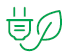 Section I.     Initial Commitment
Section II.    Use of Green Energy
Section III.   Reduce Energy Consumption
Section IV.    Conduct of Proceedings
Section V.   Minimise Printing and Use of Paper
Section VI.    Encourage Recycling
Section VI.   Limit Use of Single Use Items/Eliminate Plastic
Section VII.  Partner with “Green” Organisations 
Section VIII. Travel Responsibly
Section X.   Offsetting Carbon Emissions
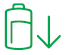 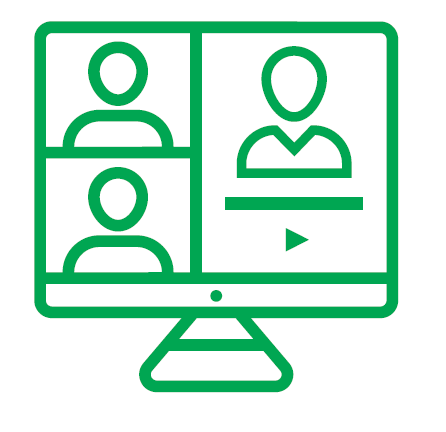 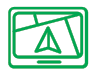 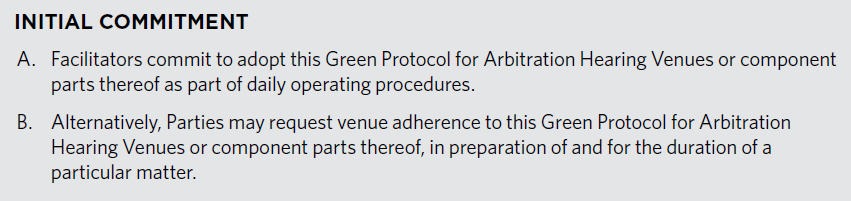 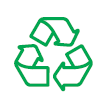 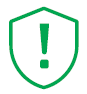 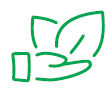 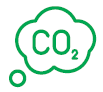 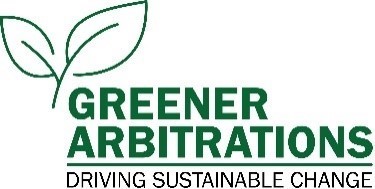 [Speaker Notes: In addition to arbitration proceedings, the Green Protocols also contribute measures which can be adopted by the wider arbitration community, including those who organise conferences and provide hearing venues.
The Green Protocol for Arbitration Conferences contains suggested Sustainability Measures for minimising the environmental impact of arbitration conferences. These Sustainability Measures can be adopted by Conference Organisers (“Organisers”) individually or in their entirety, as appropriate. 

The Green Protocol for Arbitration Hearing Venues contains suggested Sustainability Measures for minimising the environmental impact of arbitration facilities and hearing centers. These Sustainability Measures can be adopted by Hearing Center Facilitators (“Facilitators”) individually or in their entirety, as appropriate.]
Closing Remarks
“We must shift our thinking away from short-term gain toward long-term investment and sustainability, and always have the next generations in mind with every decision we make.”
 
-Deb Haaland, US Representative (D-N.M.), Pending nominee for US Secretary of Interior
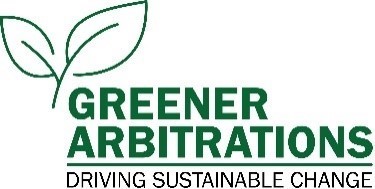 [Speaker Notes: Post-Breakouts:

CLOSING: Our Working Group will review and implement suggestions over the coming months, with a planned final release on Earth Day (22 April). 
The comment period remains open through mid-March.
All are invited to share any additional thoughts by contacting any of today’s speakers or via our central email: protocols@greenerarbitrations.com (you may visit the CGA website for this address and to access the Consultation Draft).

Thank you for joining us today and for sharing your invaluable suggestions!]